Бумагопластика  корзиночка ко Христову дню
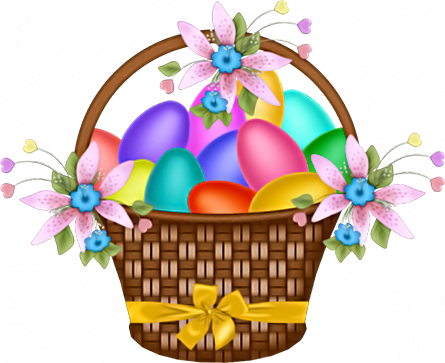 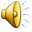 Корзинки бывают разные
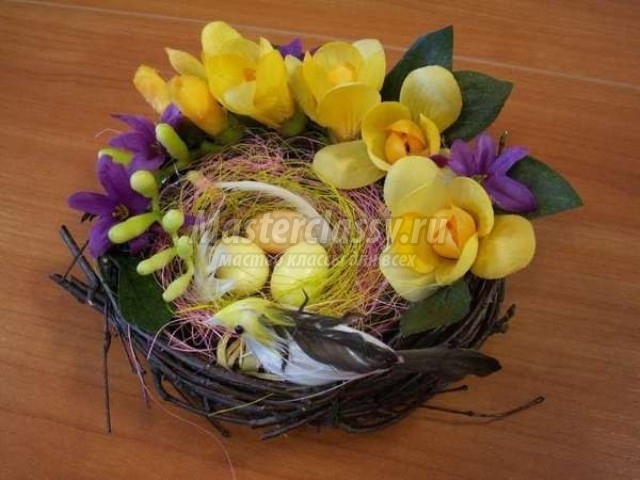 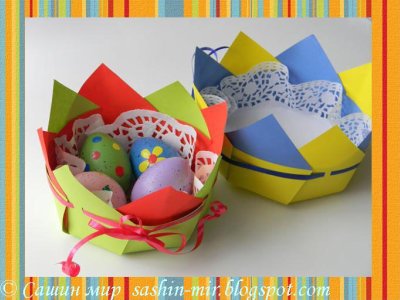 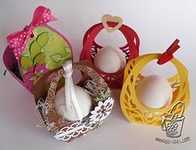 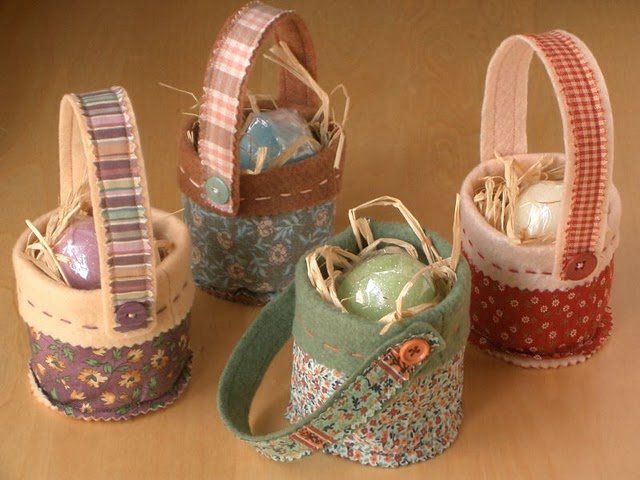 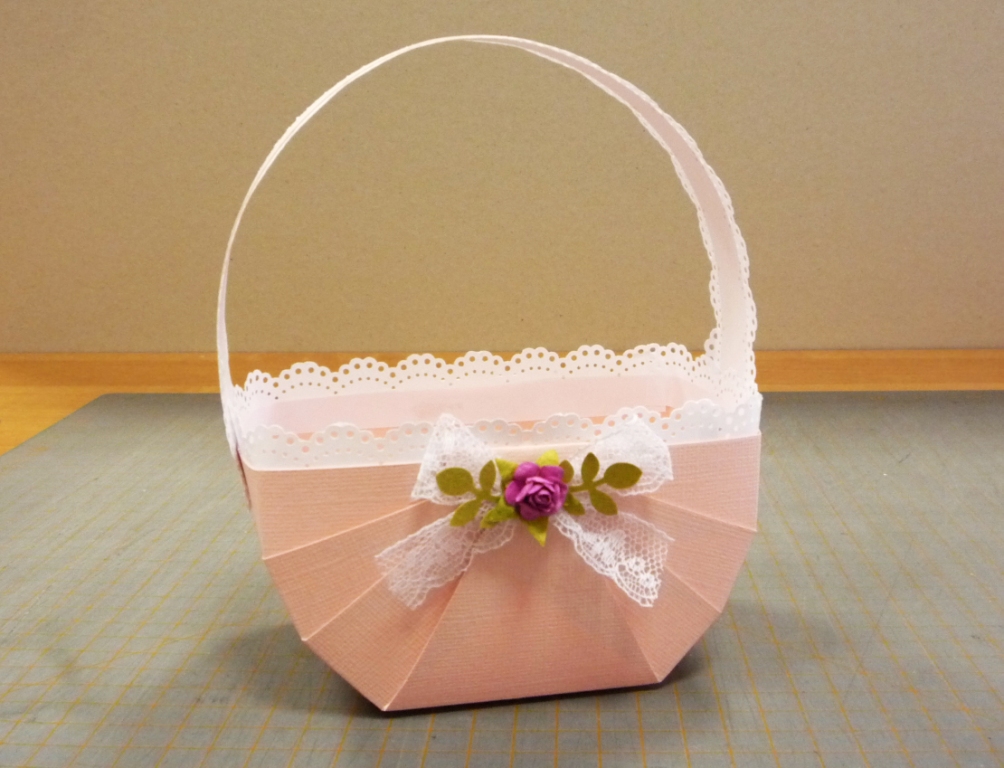 Для   изготовления нам понадобится:
лист  плотного  цветного картона
дырокол для отверстий
отрезок кружева не менее 20 см
1 розочка
2 зелёные веточки, 
клей
карандаш
тесьма
ножницы
Хорошее настроение
Процесс изготовления
На картон накладываем трафарет и обводим его
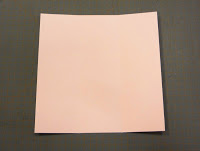 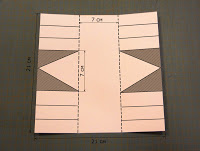 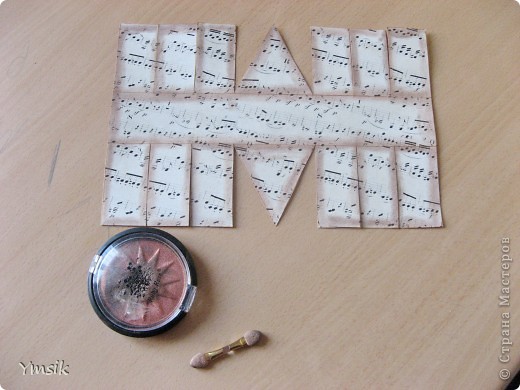 Размечаем линии сгиба (пунктир) и разреза (сплошная линия ) . 


Сгибаем и разрезаем по полученным линиям.
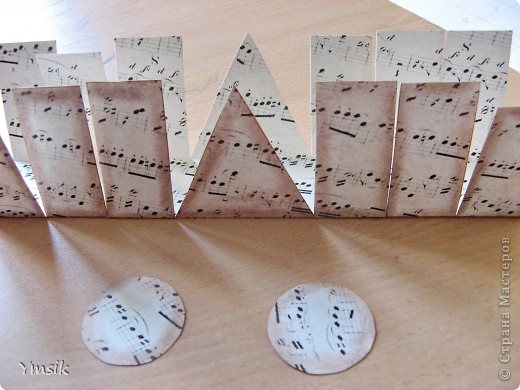 Складываем. Начинаем снизу с боков.
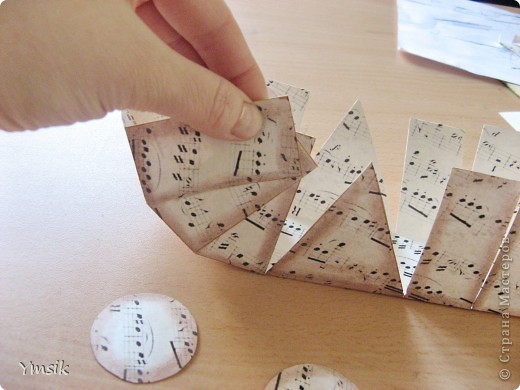 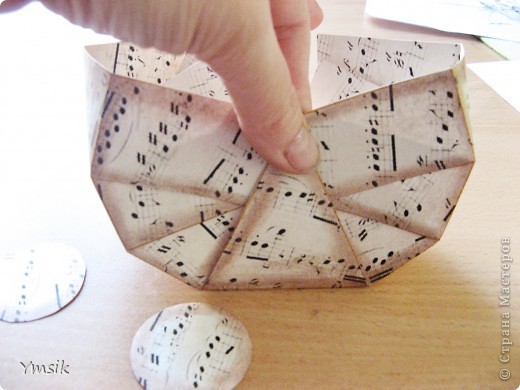 Подклеиваем полоски к треугольнику, таким образом, чтобы треугольник получился снаружи. Делаем это с обеих сторон, формируя таким образом корзинку.
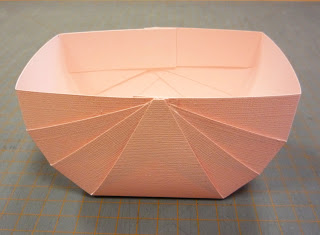 Вырезаем из того же кардстова два кружка диаметром 4 см. Сгибаем их пополам и приклеиваем к двум противоположным сторонам корзинки, закрывая места соединения полосок.
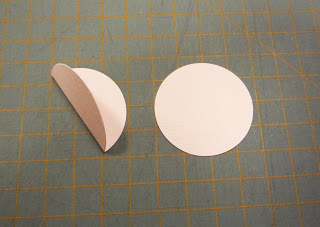 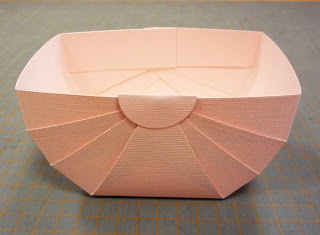 Отрезаем  полоски кружева и приклеиваем его по краю корзинки.
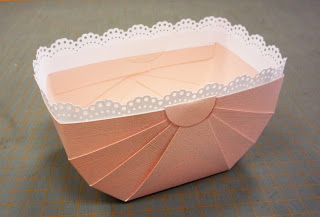 Из картона вырезаем полоску шириной 2 см и длиной 30 см - это будет ручка нашей корзинки. Оформляем ее кружевом.
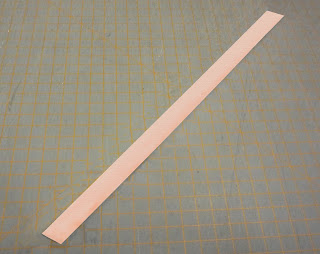 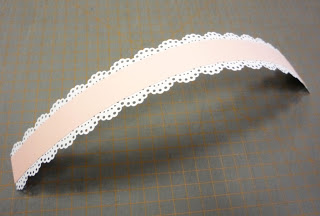 Можно сделать ручки из тесьмы пробив отверстия по бокам корзинки дыроколом.
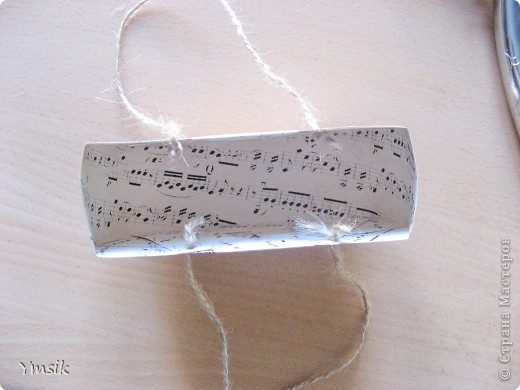 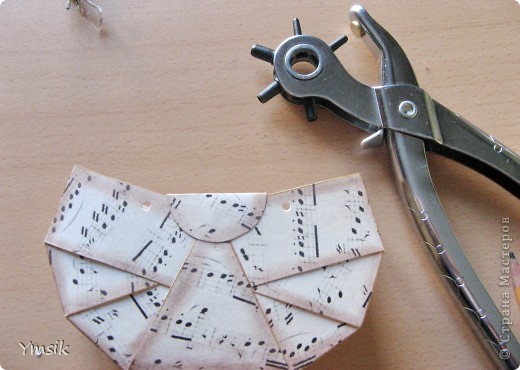 Крепим ручку к корзинке
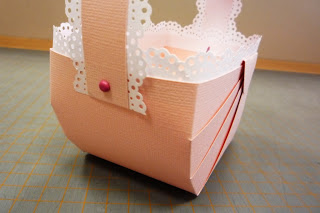 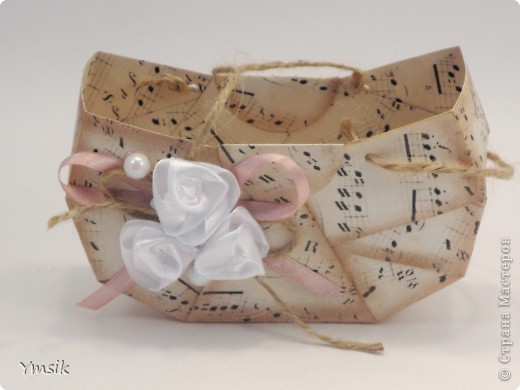 Украшаем корзинку бантом из кружева, розочкой и   веточками. Корзинка готова!
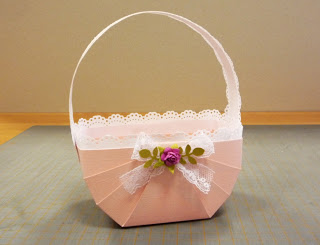